Date:   Monday 25th January
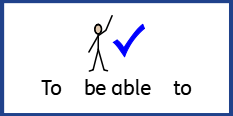 LO To be able to identify features of a letter.
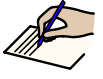 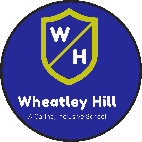 Subject: English
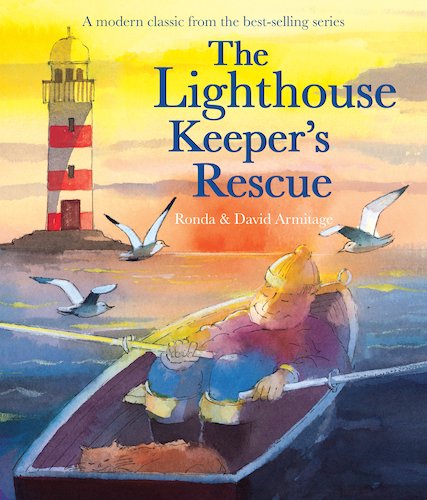 This is the story we are going to be focusing on this week.
We hope you enjoy it!
The Lighthouse Keeper's Rescue - Give Us A Story! – YouTube
Click on the link or copy and paste it into your internet browser to listen to the story being read.
Thank you letter
This week we are going to be writing a thank you letter to the lighthouse inspectors.
What do you think we might need to include when writing a letter?
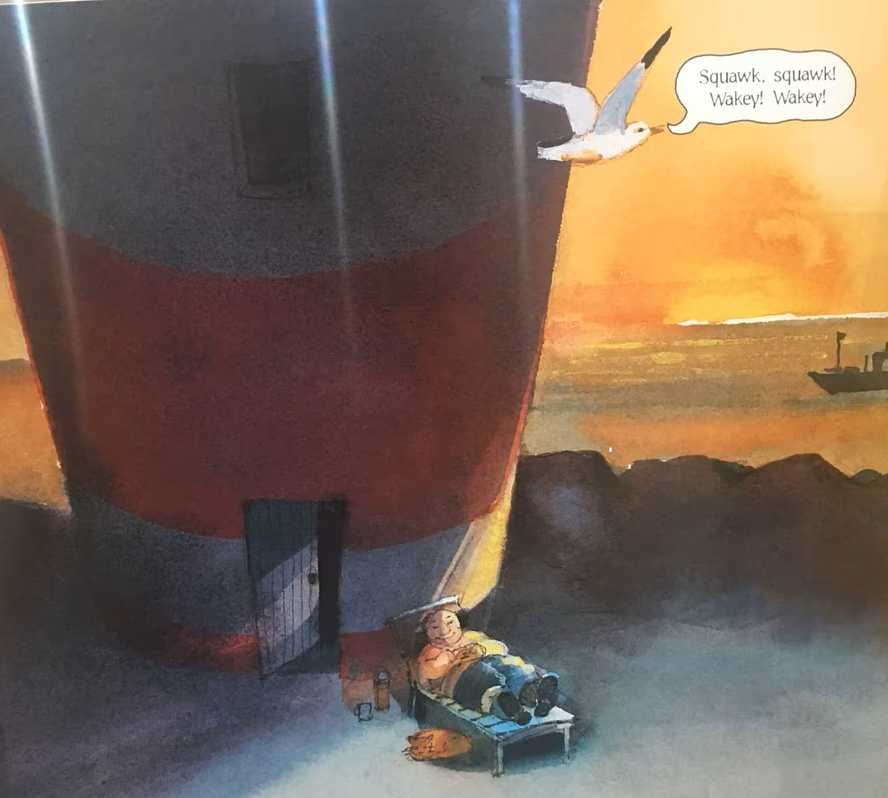 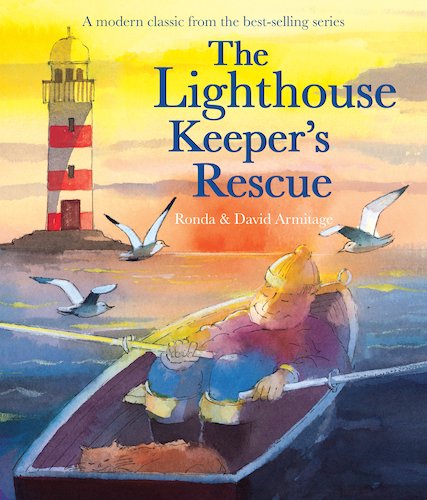 What are the key features of a letter?
Write your ideas on a piece of paper or type your ideas on the lines.
Thank you letter
Read my letter!
23 Harbour View,
Ocean Bay
OB2 4EN

25th January 2021
Dear the Inspectors of Lighthouses,

I am writing to say thank you for allowing me to keep my job. You won’t regret it! 

I am extremely sorry for the mistakes I made and for falling asleep whilst at work! My bones ache because I’m getting old so I need to sleep more often. Did you know I have been a lighthouse keeper for over 40 years?

What is my new assistant like? Does he know when to turn the light on and off? Don’t worry he is in safe hands with me! I will make sure he knows everything there is to know about being a lighthouse keeper! I’m sure with my training he will become the second best lighthouse keeper in the world!

Thanks again for your support. I will make sure I go to bed early and get lots of rest on my days off so that I can do the job to the best of my ability. I will not let you down again because I love being a lighthouse keeper and keeping the brave sailors safe.

Yours sincerely,
Mr Grinling

P.S Mrs Grinling has baked you a delicious, chocolate cake to say thank you because we are ever so grateful.
Thank you letter
23 Harbour View,
Ocean Bay
OB2 4EN

25th  January 2021
Now find the features …
Dear the Inspectors of Lighthouses,

I am writing to say thank you for allowing me to keep my job. You won’t regret it! 

I am extremely sorry for the mistakes I made and for falling asleep whilst at work! My bones ache because I’m getting old so I need to sleep more often. Did you know I have been a lighthouse keeper for over 40 years?

What is my new assistant like? Does he know when to turn the light on and off? Don’t worry he is in safe hands with me! I will make sure he knows everything there is to know about being a lighthouse keeper! I’m sure with my training he will become the second best lighthouse keeper in the world!

Thanks again for your support. I will make sure I go to bed early and get lots of rest on my days off so that I can do the job to the best of my ability. I will not let you down again because I love being a lighthouse keeper and keeping the brave sailors safe.

Yours sincerely,
Mr Grinling

P.S Mrs Grinling has baked you a delicious, chocolate cake to say thank you because we are ever so grateful.
Use the key to highlight/ underline the key features in the correct colour
Because
Address
Date
Dear
Question
Exclamation mark
Yours Sincerely
Well done for all of your hard work! We can’t wait to see your completed work.
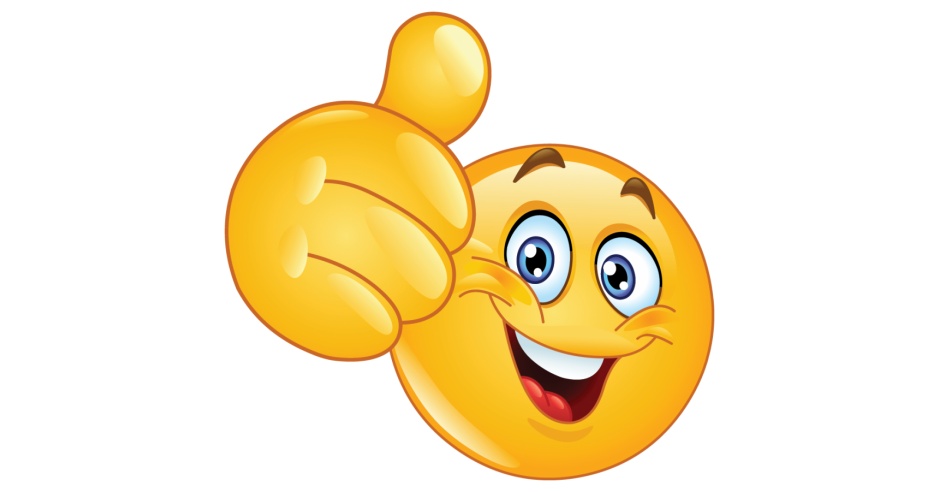 Could any completed work / photographic evidence of completed work please be sent to pioneerspupils@gmail.com
Thank you!
Date:   Tuesday 26th January
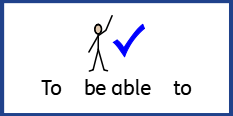 LO To be able to punctuate questions with a question mark.
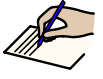 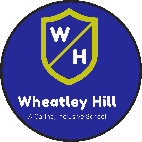 Subject: English
Recap - Question Marks
A question mark looks like this ?
It goes at the end of a question
Can you draw a question mark with your finger?
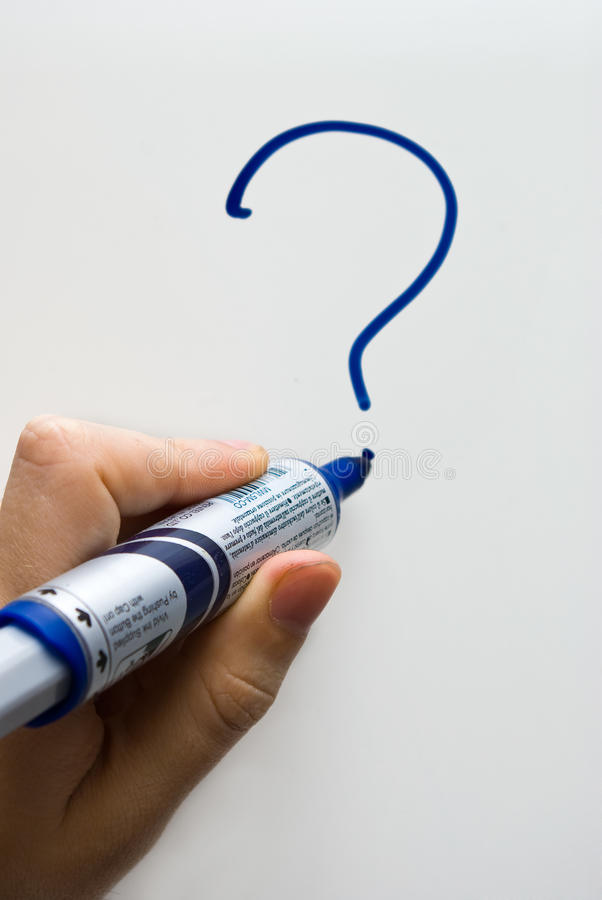 Now can you write a question mark on your paper?
What?
Question words
When?
Who?
Now can you write questions to ask the Inspector of Lighthouses.
Where?
Why?
How?
Example
Who will be my assistant?
Write 3 questions on the lines below or on a piece of paper.
Did
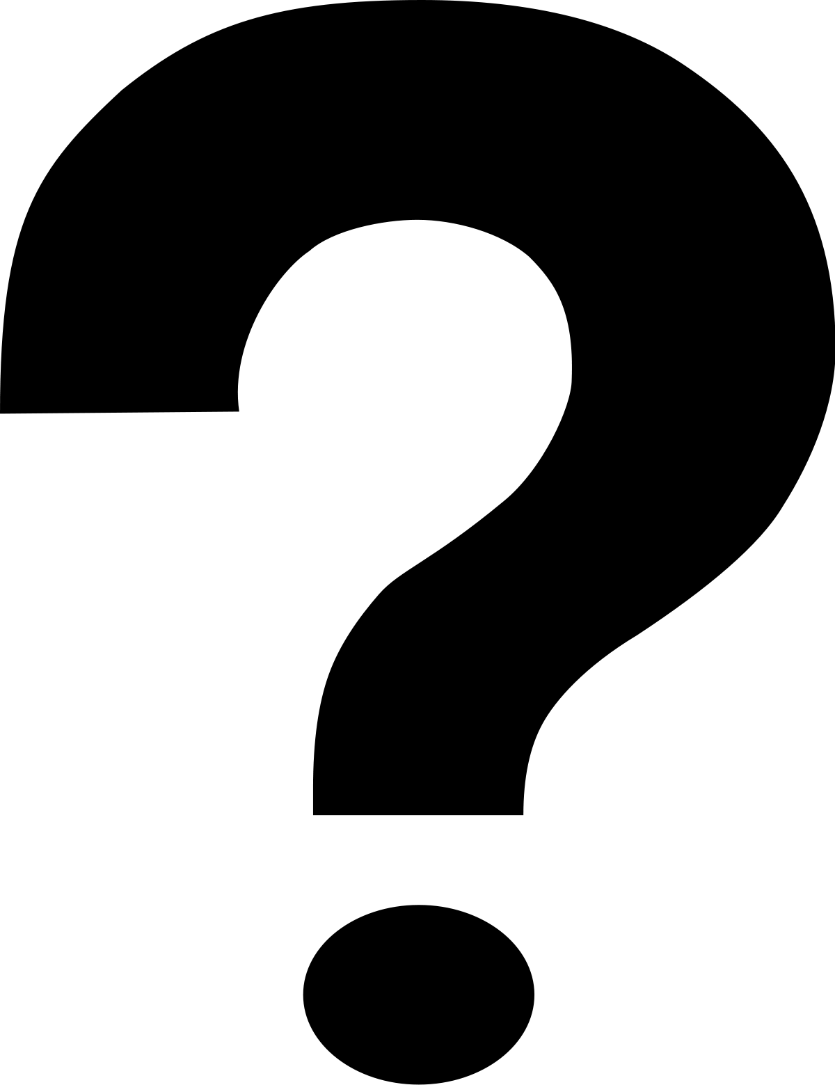 The word ‘did’ is often used to start questions.
Look at these examples:
Did you enjoy your tea party?
Did you go for a walk today?
Did Mrs Grinling bake a cake?
Did you know the sun sets at different time each day?
Did you know the tide comes in at different times each day?
All of the examples end with a question mark because when we use the word ‘did’ at the start of a sentence we are asking a question.
Add the question mark
Can you punctuate the sentences correctly using a question mark – remember a question mark looks like this ?
Where is the lighthouse 
What do seagulls eat 
How do you turn the light on in the lighthouse
When does the tide come in
Did you know that lighthouses are used to stop boats crashing into the rocks
Remember the ? goes at the end of the sentence
Add the question mark - answers
Check your answers. Did you put the question mark in the right place?
Where is the lighthouse? 
What do seagulls eat?
How do you turn the light on in the lighthouse?
When does the tide come in?
Did you know that lighthouses are used to stop boats crashing into the rocks?
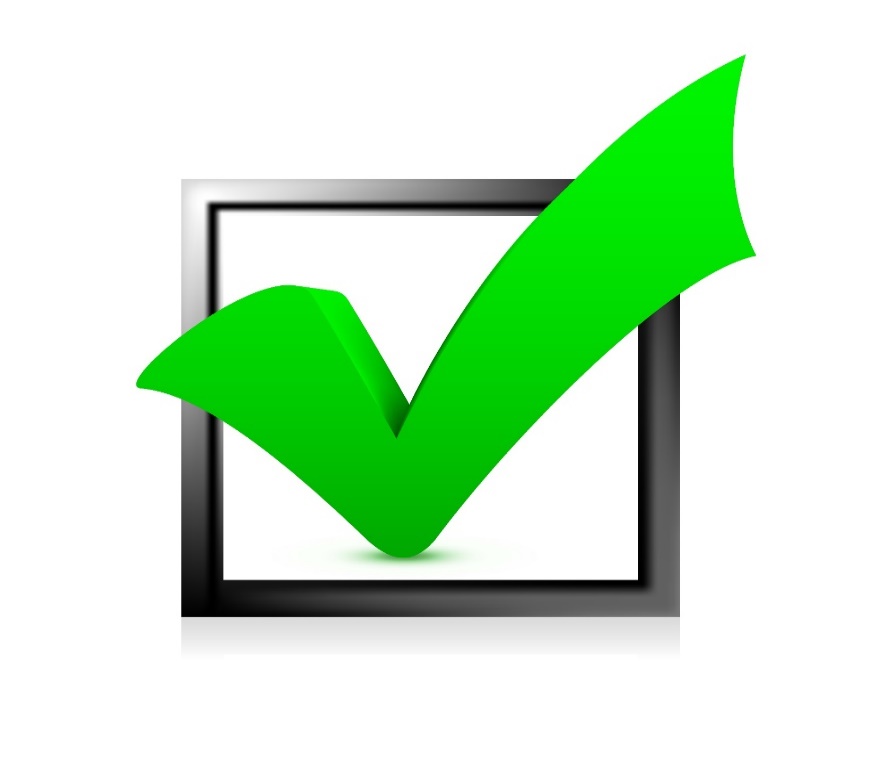 Question or statement?
A statement is a simple sentence.
A statement is always punctuated with a full stop at the end.
A question is something you can ask or answer.
A question is always punctuated with a question mark at the end .
Question or statement?
Read the sentences and decide if they need a full stop or question mark at the end. Use the word at the start of the sentence to help you decide.
1. Lighthouses are usually at the end of a pier
2. How does the lighthouse keeper get to the lighthouse
3. Did you know lighthouses are used to stop boats crashing into the rocks
4. Lighthouses are red and white
5. When does the light turn on
6. Where does the lighthouse keeper live
7. Seagull eat small fish
8. Why does the light turn on at different times every day
Question or statement? Answers
Check your answers. Did you get them all right?
1. Lighthouses are usually at the end of a pier.
2. How does the lighthouse keeper get to the lighthouse?
3. Did you know lighthouses are used to stop boats crashing into the rocks?
4. Lighthouses are red and white.
5. When does the light turn on?
6. Where does the lighthouse keeper live?
7. Seagull eat small fish.
8. Why does the light turn on at different times every day?
Now can you write your own questions to ask the Inspectors of Lighthouses?
You can use some of the questions we have already looked at to help.
What?
Who?
Question words
Don’t forget:
When?
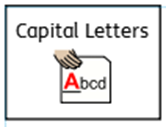 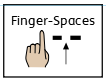 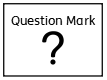 Where?
Why?
Write your questions neatly onto a piece of paper or type them on the lines below. You will be able to use them in your writing tomorrow!
How?
Did?
Well done for all of your hard work! We can’t wait to see your completed work.
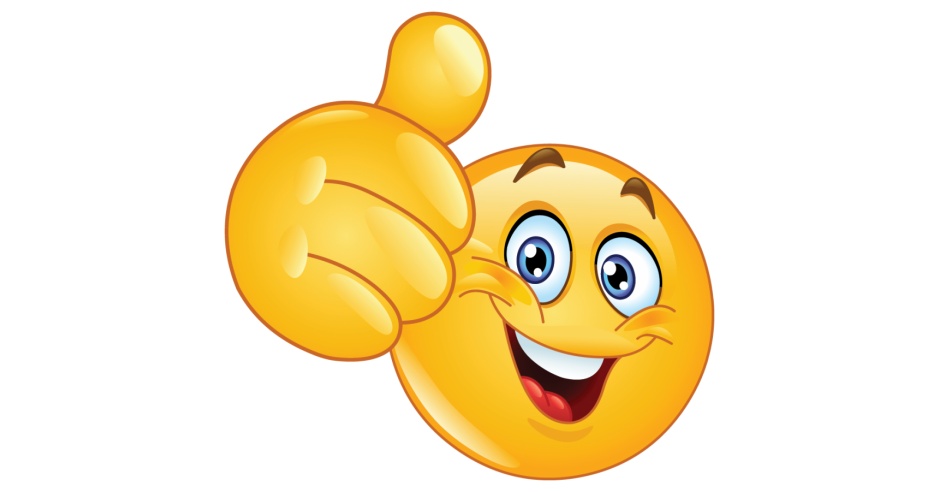 Could any completed work / photographic evidence of completed work please be sent to pioneerspupils@gmail.com
Thank you!
Date:   Wednesday 27th January
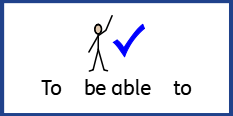 LO To be able to extend sentences using ‘because’.
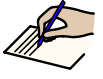 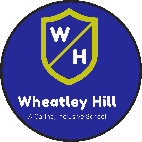 Subject: English
Pre Recorded Teaching
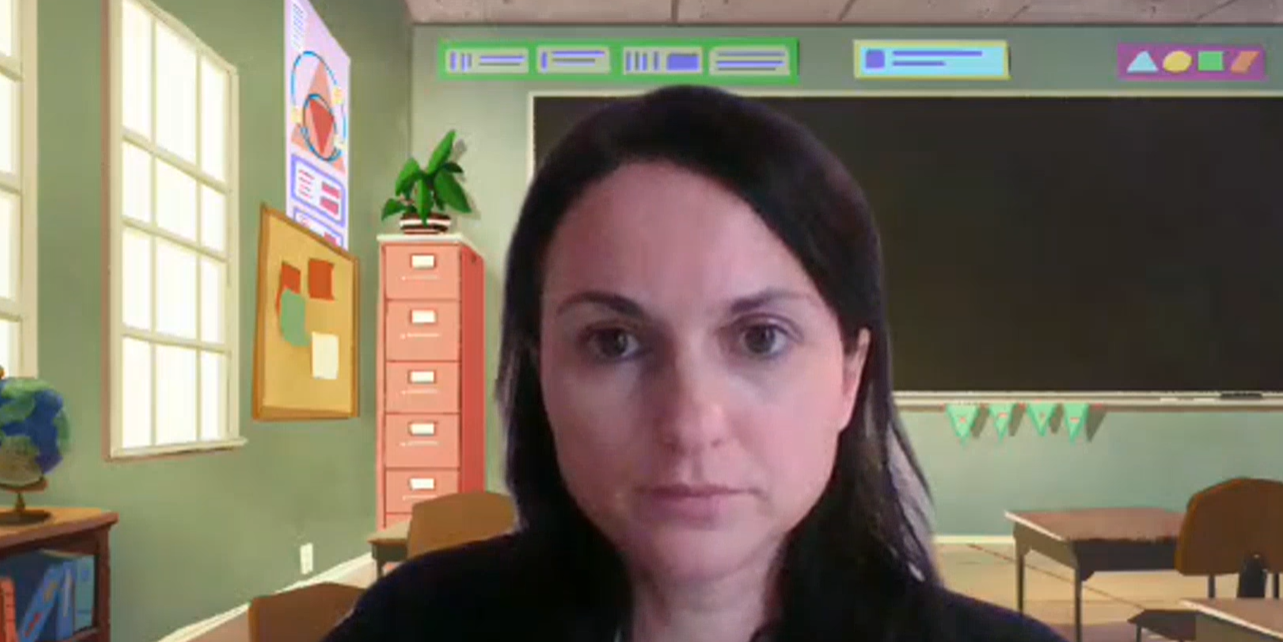 On the school website you will find a pre recorded video that will support the teaching of todays lesson. The video is called English video – using because.
because
We are going to use the word because to extend our sentences.
Can you say the word because?
Can you spell it out loud b e c a u s e?
Now can you practise writing the word because on a piece of paper?
Some people also use this funny sentence to help remember how to spell because –
 big elephants can always understand small elephants
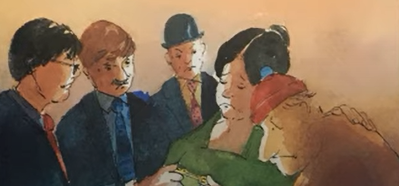 The word ‘because’ is a conjunction. 
Conjunctions join two sentences together …
Example
The light house inspectors were cross  because Mr Grinling fell asleep whilst at work.
Match the correct ending to the sentences
Ending:
Sentence starters:
Mr Grinling fell asleep and forgot to turn the light on.
Mrs Grinling was worried because
it was dark and the light in the lighthouse wasn’t on.
The lighthouse inspectors were cross because
Mr Grinling was sad because
Mr Grinling saved the whale.
he lost his job.
All of the villagers cheered because
Match the correct ending to the sentences – answers
Ending:
Sentence starters:
Mr Grinling fell asleep and forgot to turn the light on.
Mrs Grinling was worried because
it was dark and the light in the lighthouse wasn’t on.
The lighthouse inspectors were cross because
Mr Grinling was sad because
Mr Grinling saved the whale.
he lost his job.
All of the villagers cheered because
and or because?
A few weeks ago we looked at using ‘and’ to extend sentences. Lets see what you can remember! Read the sentences below and decide if the missing conjunction is ‘and’ or ‘because’.
Mr Grinling sat down ____________ watched the noisy, white seagull fly past. 

2. The lighthouse inspectors were cross ____________ Mr Grinling fell asleep whilst at work.

3. Mr Grinling was sad ____________ hid in his bedroom. 

4. All of the villagers were happy ____________ they rescued the huge, black whale. 

5. Mr Grinling fell asleep ____________ forgot to turn the light on.
and or because? Answers
A few weeks ago we looked at using ‘and’ to extend sentences. Lets see what you can remember read the sentences below and decide if the missing conjunction is ‘and’ or ‘because’.
Mr Grinling sat down and watched the noisy, white seagull fly past. 

2. The lighthouse inspectors were cross because Mr Grinling fell asleep whilst at work.

3. Mr Grinling was sad and hid in his bedroom. 

4. All of the villagers were happy because they rescued the huge, black whale. 

5. Mr Grinling fell asleep and forgot to turn the light on.
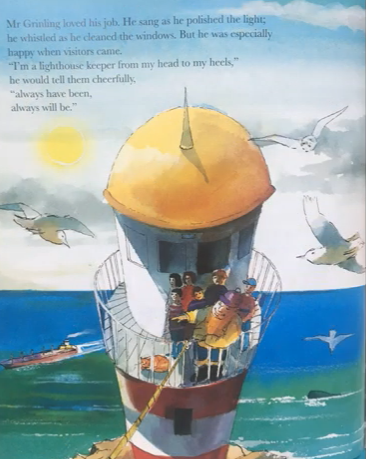 Complete my sentences:
Mr Grinling was sad because ___________________________________________.


The light house inspectors were angry because ___________________________________________.


Mrs Grinling was worried because ___________________________________________.
The word ‘because’ is a …
Conjunction
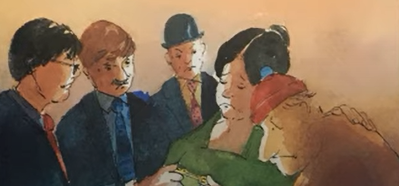 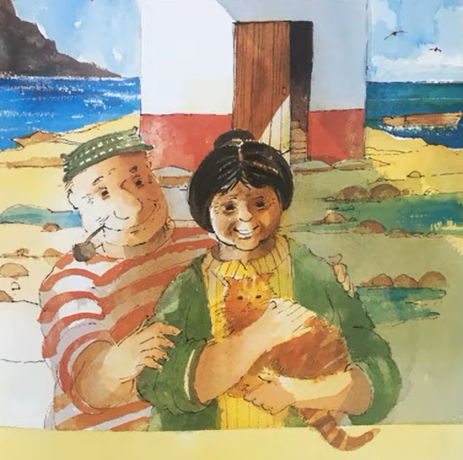 My turn …
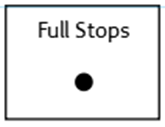 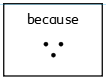 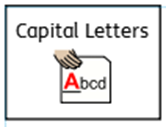 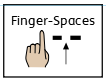 Don’t forget
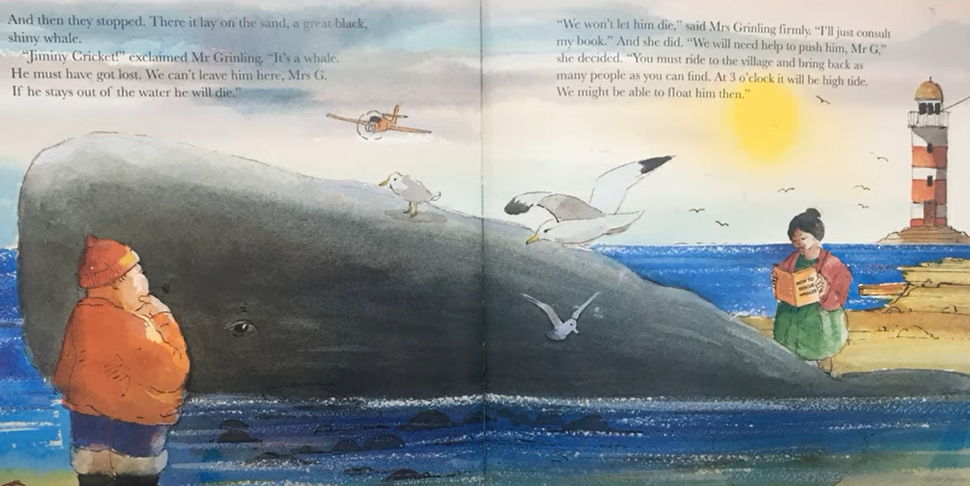 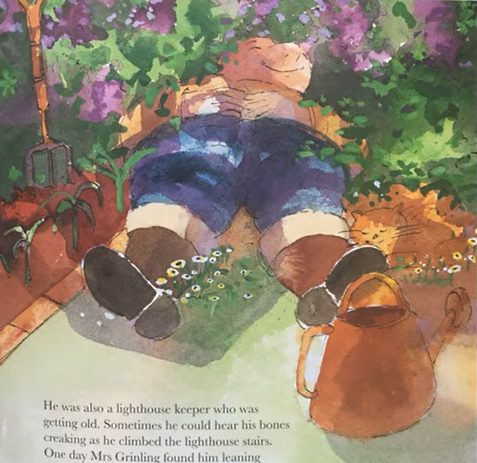 You will find a video to support this slide on the school website. The video is called: Writing sentences using because.
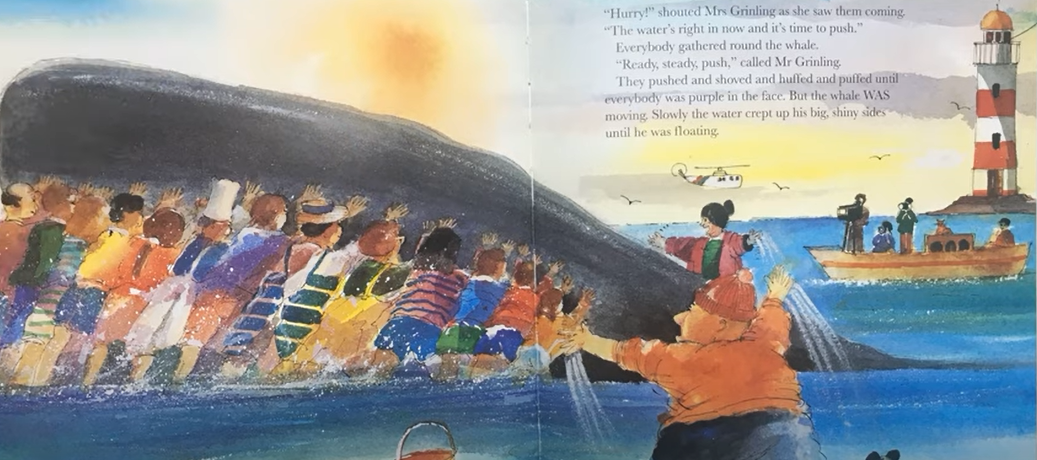 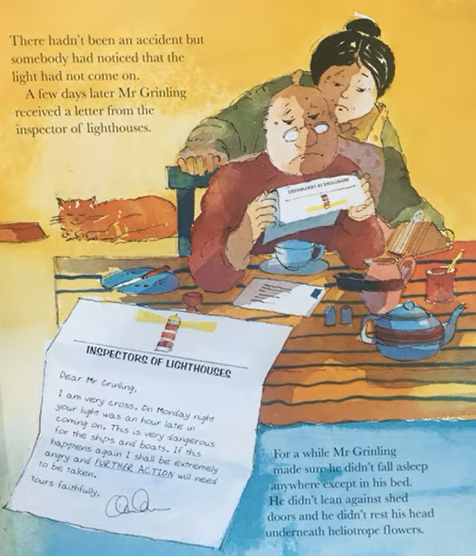 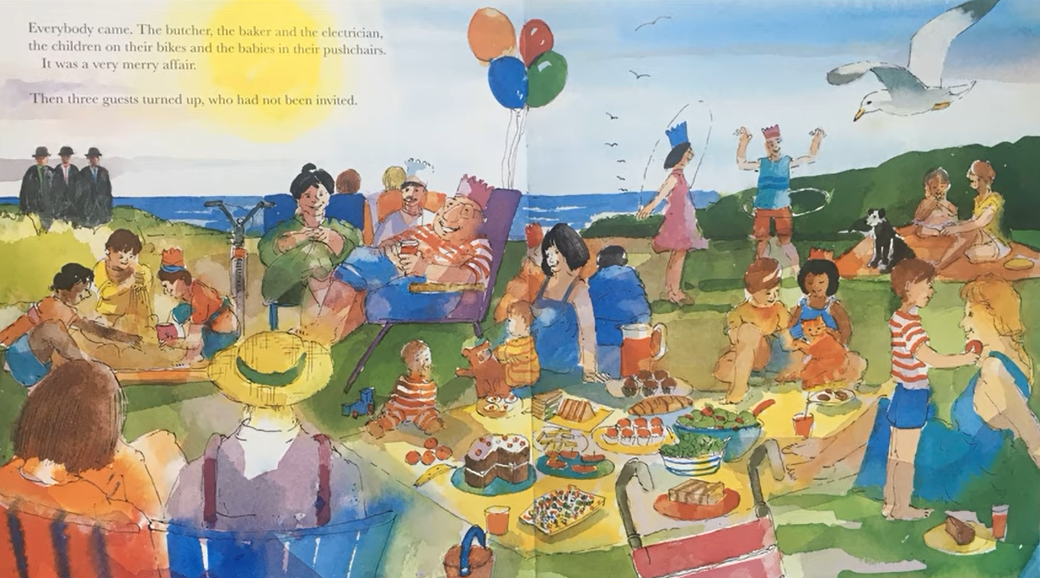 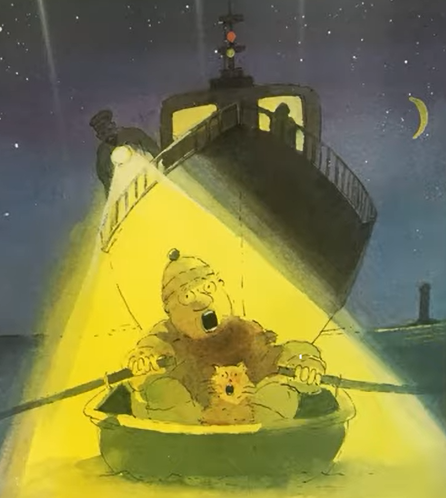 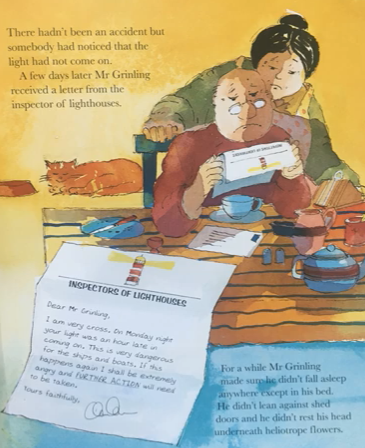 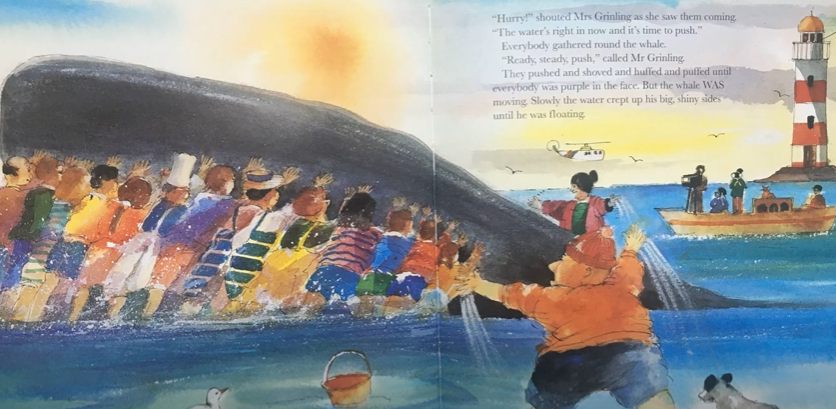 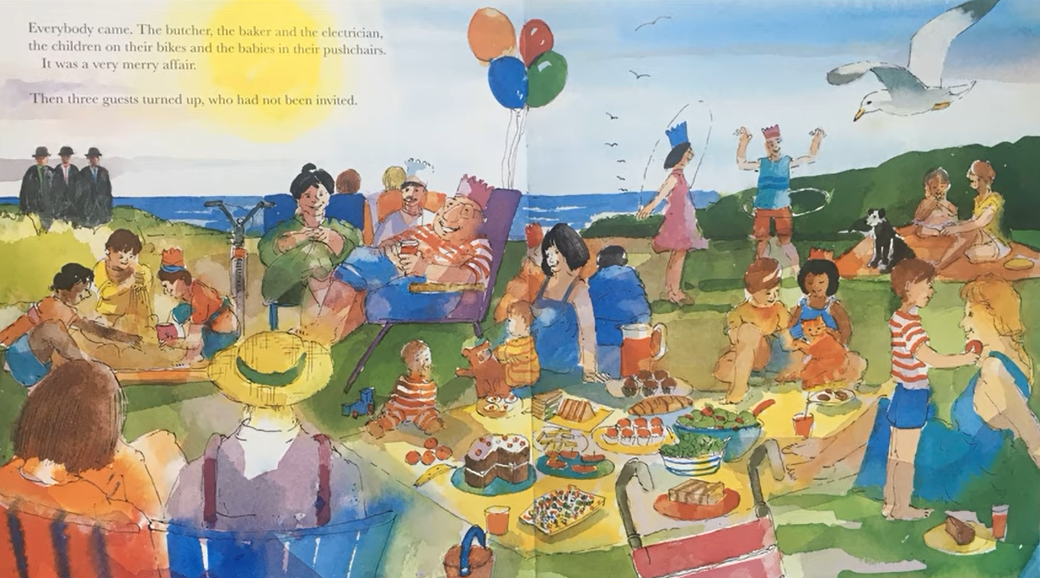 Your Sentences…
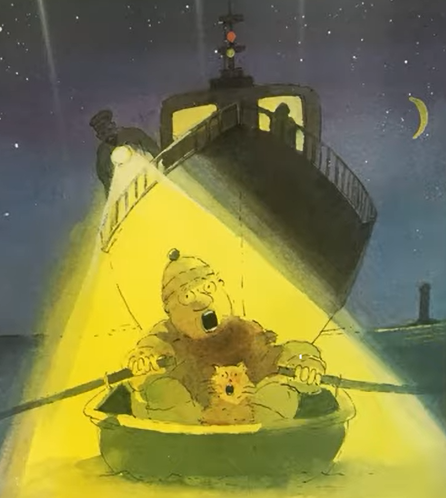 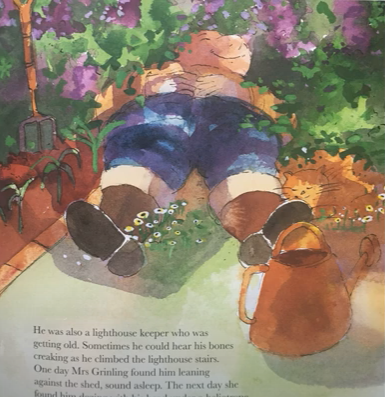 Write your own sentences about the story using the conjunction ‘because’ to extend your sentences
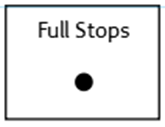 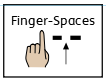 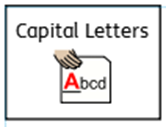 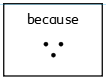 Use the pictures to help
Don’t forget:
Well done for all of your hard work! We can’t wait to see your completed work.
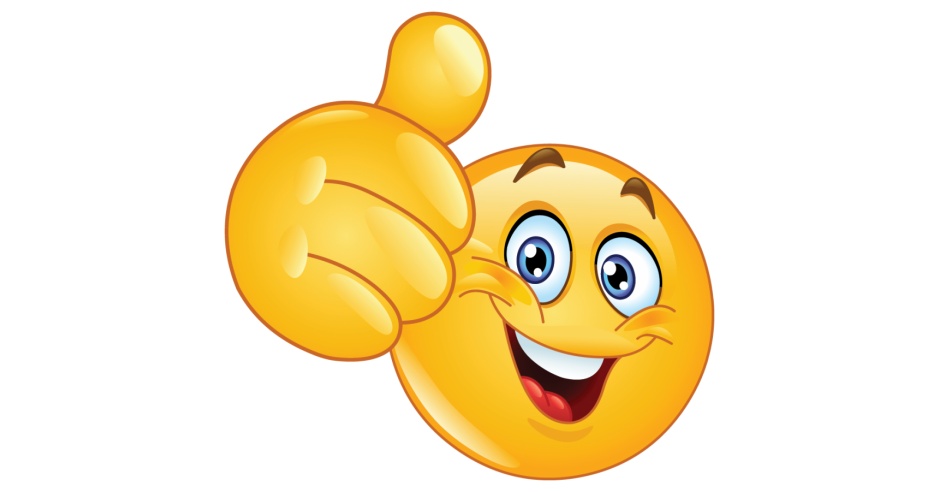 Could any completed work / photographic evidence of completed work please be sent to pioneerspupils@gmail.com
Thank you!
Date:   Thursday 28th January
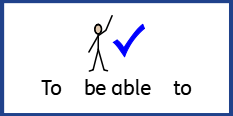 LO To be able to write a letter.
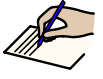 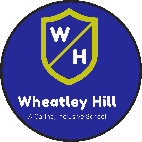 Subject: English
Thank you letter
Re read my letter to get it back in your head.
23 Harbour View,
Ocean Bay
OB2 4EN

25th January 2021
Dear the Inspectors of Lighthouses,

I am writing to say thank you for allowing me to keep my job. You won’t regret it! 

I am extremely sorry for the mistakes I made and for falling asleep whilst at work! My bones ache because I’m getting old so I need to sleep more often. Did you know I have been a lighthouse keeper for over 40 years?

What is my new assistant like? Does he know when to turn the light on and off? Don’t worry he is in safe hands with me! I will make sure he knows everything there is to know about being a lighthouse keeper! I’m sure with my training he will become the second best lighthouse keeper in the world!

Thanks again for your support. I will make sure I go to bed early and get lots of rest on my days off so that I can do the job to the best of my ability. I will not let you down again because I love being a lighthouse keeper and keeping the brave sailors safe.

Yours sincerely,
Mr Grinling

P.S Mrs Grinling has baked you a delicious, chocolate cake to say thank you because we are ever so grateful.
Write a thank you letter
Today you are going to pretend to be Mr Grinling and write a thank you letter to the Inspectors of Lighthouses for allowing you to keep your job!
Your letter must include:
An address for the lighthouse inspectors 
The date underneath the address
Dear Inspectors of Lighthouses 
An introduction explaining why you are writing (1 sentence)
Paragraphs about what you will do differently to do the job better (at least 6 sentences)
Questions (at least 3)
Yours sincerely Mr Grinling
You can use the blank lines on the next slide to type your letter or you can write your letter on paper.
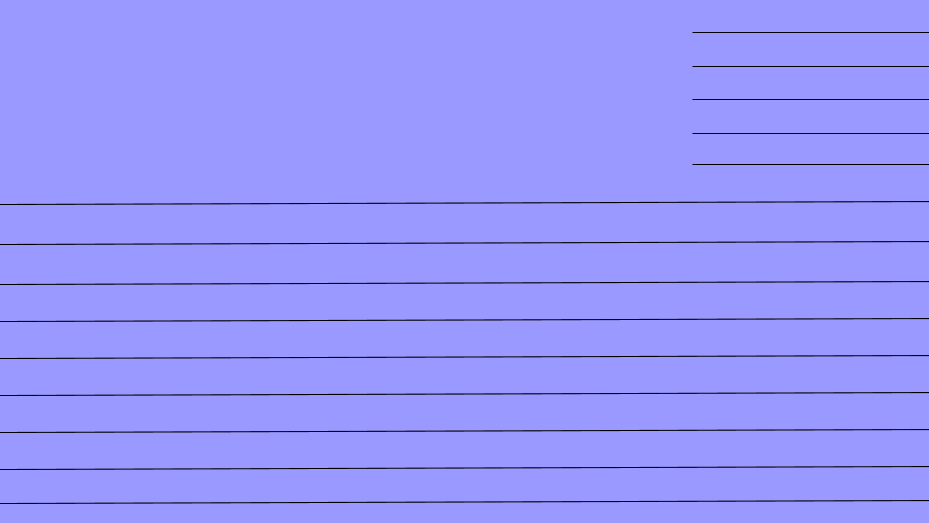 Address
Dear
Date
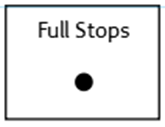 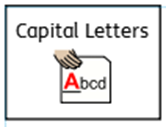 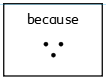 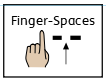 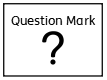 Information
This piece of writing should take approximately 45 minutes
Yours sincerely
Well done for all of your hard work! We can’t wait to see your completed work.
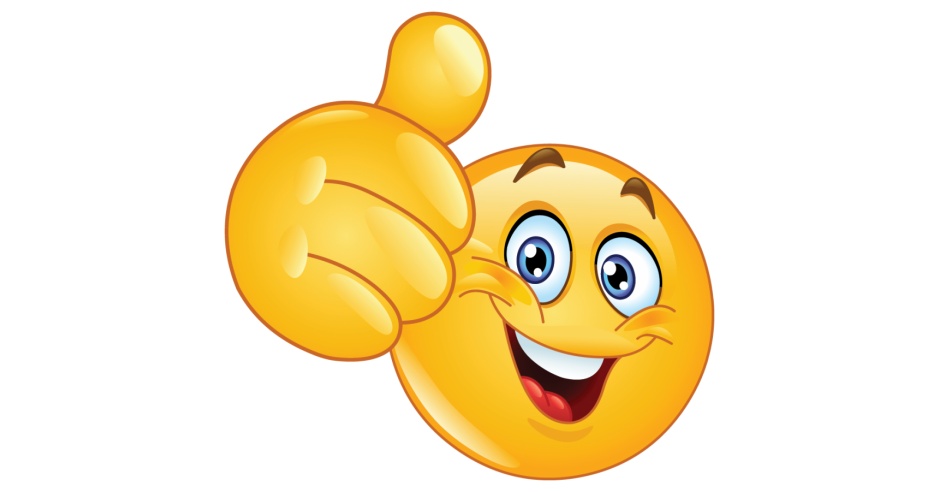 Could any completed work / photographic evidence of completed work please be sent to pioneerspupils@gmail.com
Thank you!
Date:   Friday 29th January
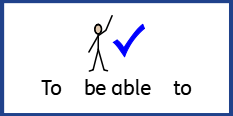 LO To be able to read and spell words with the ‘wr’ sound.
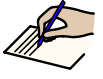 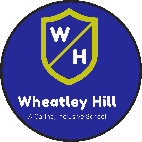 Subject: English
‘r’ – sound spelt as ‘wr’
The spelling rule we are focusing on today is ‘r’ but it is spelt ‘wr’.
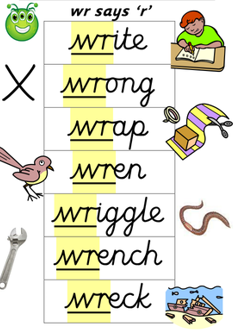 It sounds like ‘r’ but we spell it with ‘wr’
Click on the links or copy and paste the links into your internet browser to watch the spelling videos.
https://www.youtube.com/watch?v=kiqtXCWtDkM
https://www.youtube.com/watch?v=ILyAP0yoP3k
https://www.youtube.com/watch?v=BQs-lP_eiwI
Read the ‘wr’ words
wrap
wrong
wrote
wren
write
wrapped
wrapping
wrestle
wriggle
wrecked
wrist
wreath
wrinkle
Now write the words on a piece of paper and underline the ‘wr’ sound.
Match the picture to the correct word
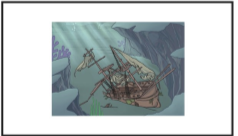 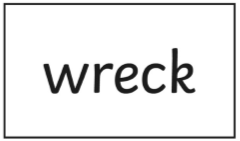 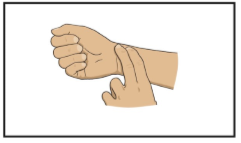 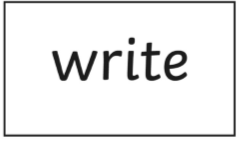 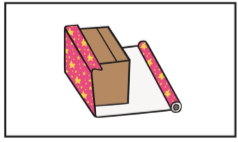 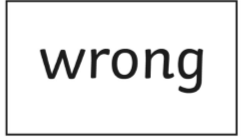 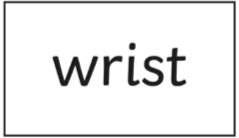 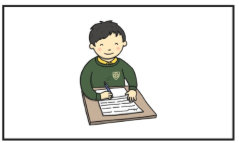 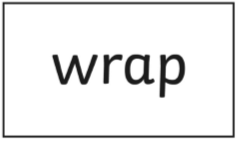 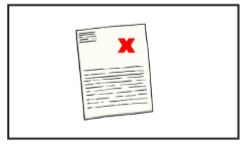 Match the picture to the correct word - answers
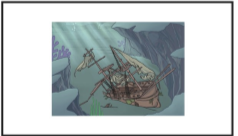 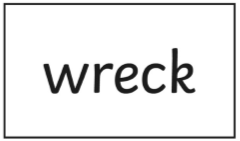 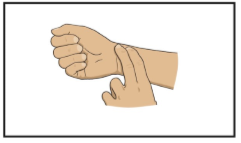 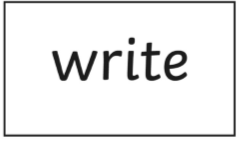 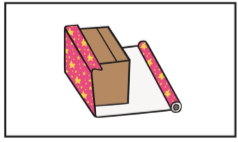 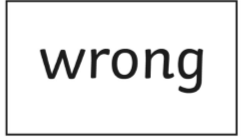 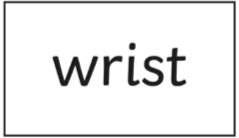 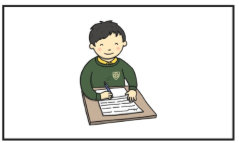 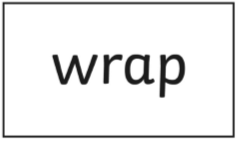 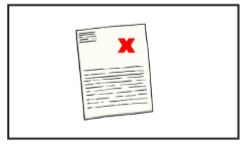 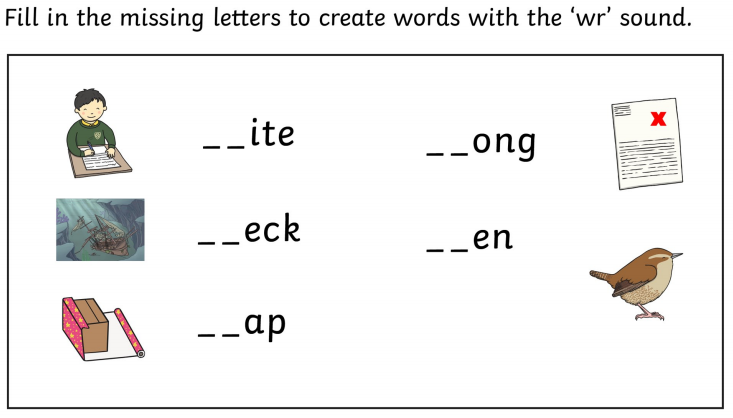 Read the sentences and fill in the missing words
Choose from these words
wreck
wren
wrap
write
wrong
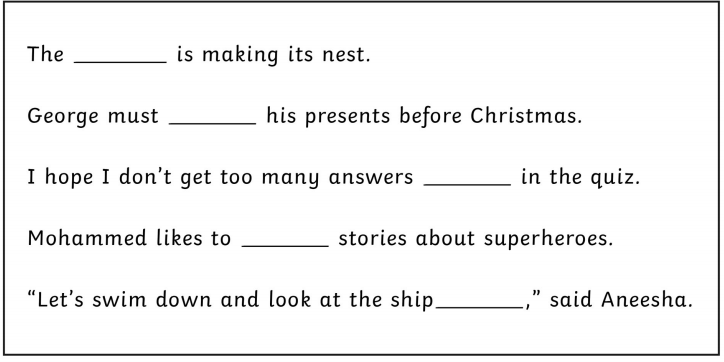 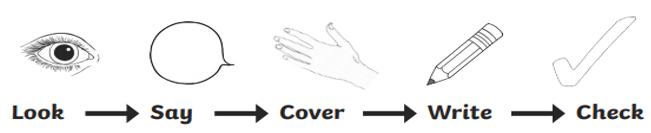 Practice writing the words on a piece of paper or type into the table on your computer.
Spelling game
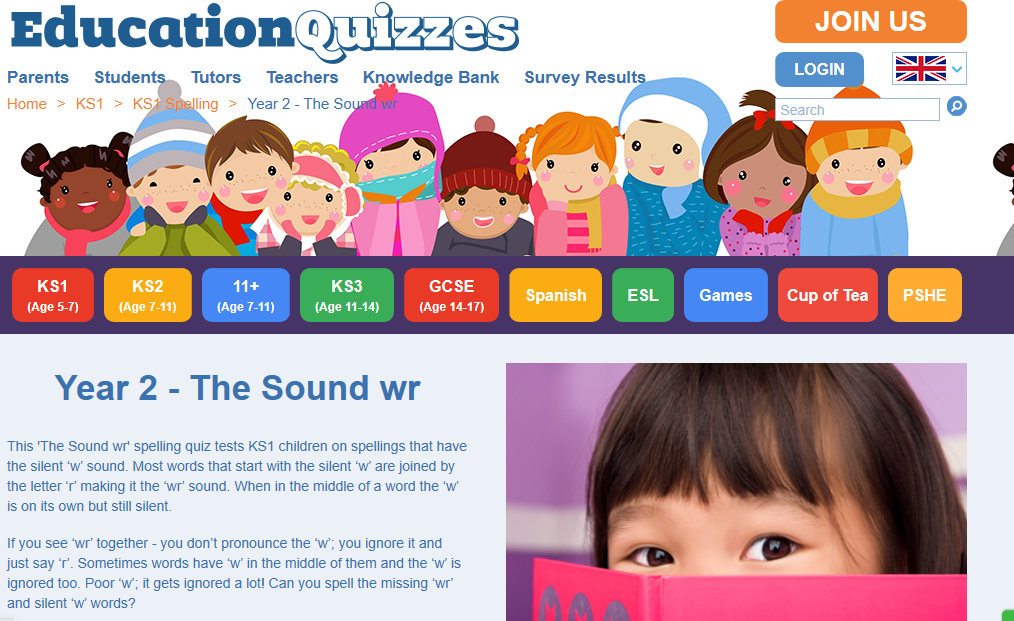 Use the link to play the game and practice spelling the ‘wr’ words
https://www.educationquizzes.com/ks1/english-spelling/year-2-the-sound-wr/
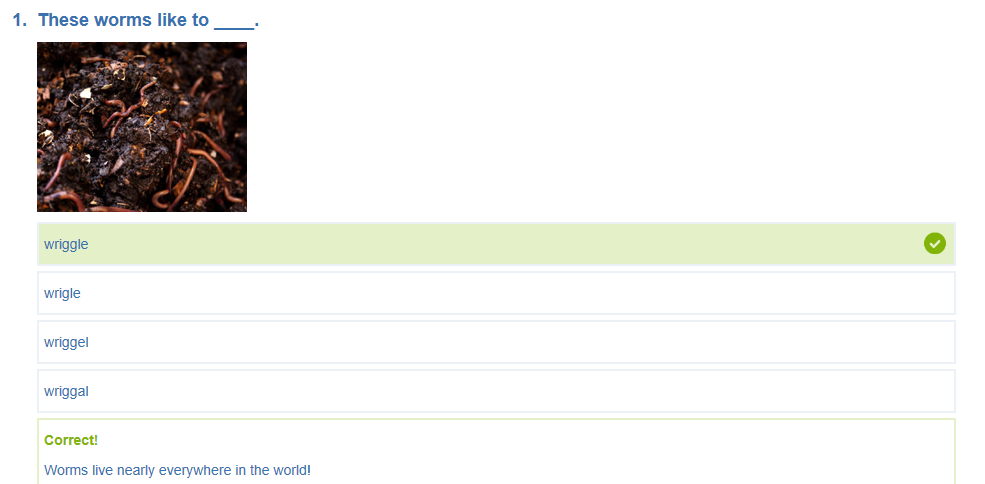 Spelling game
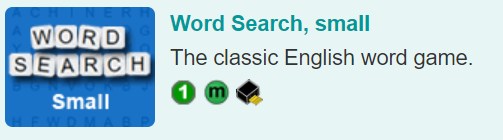 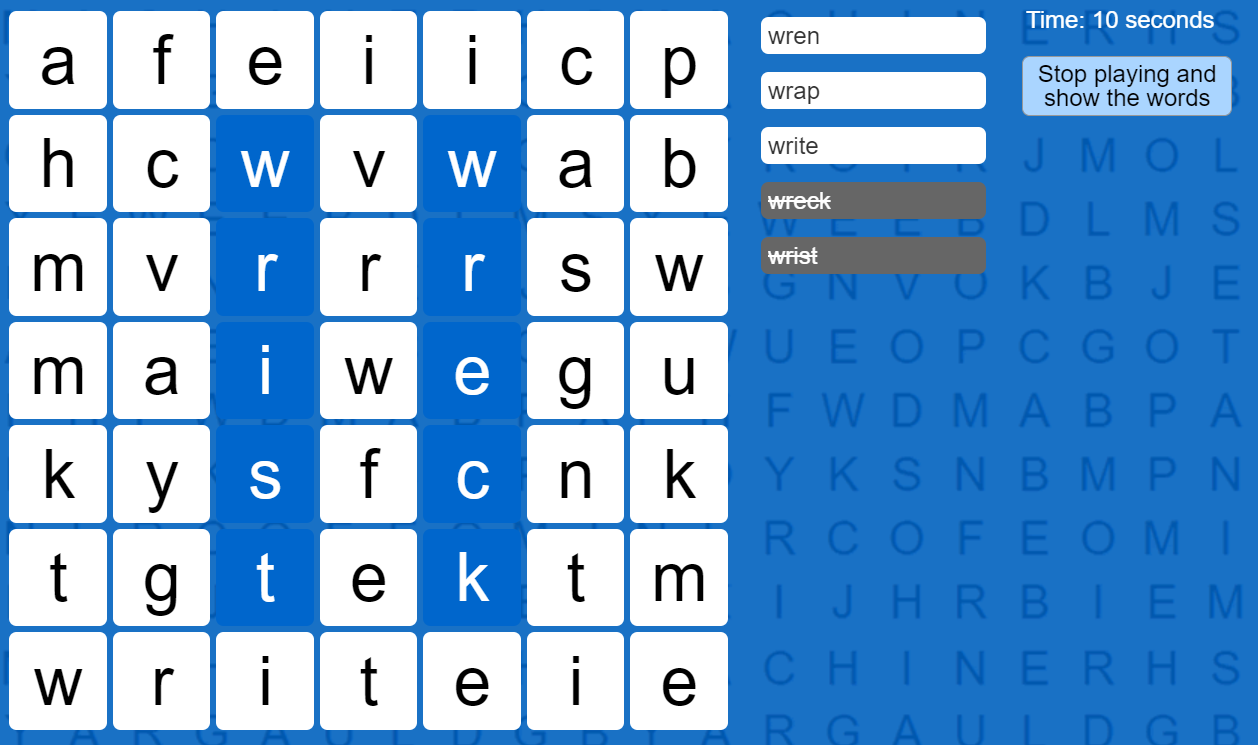 Use the link to play the game and practice spelling the ‘wr’ words
Spelling games: wr (spellzone.com)
Spelling game
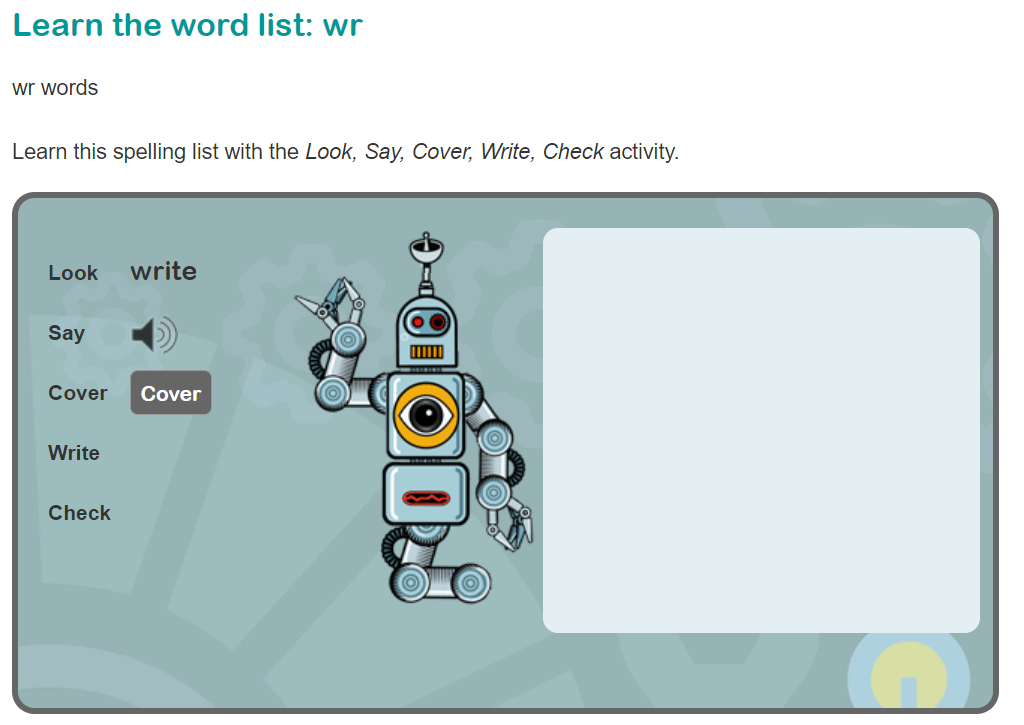 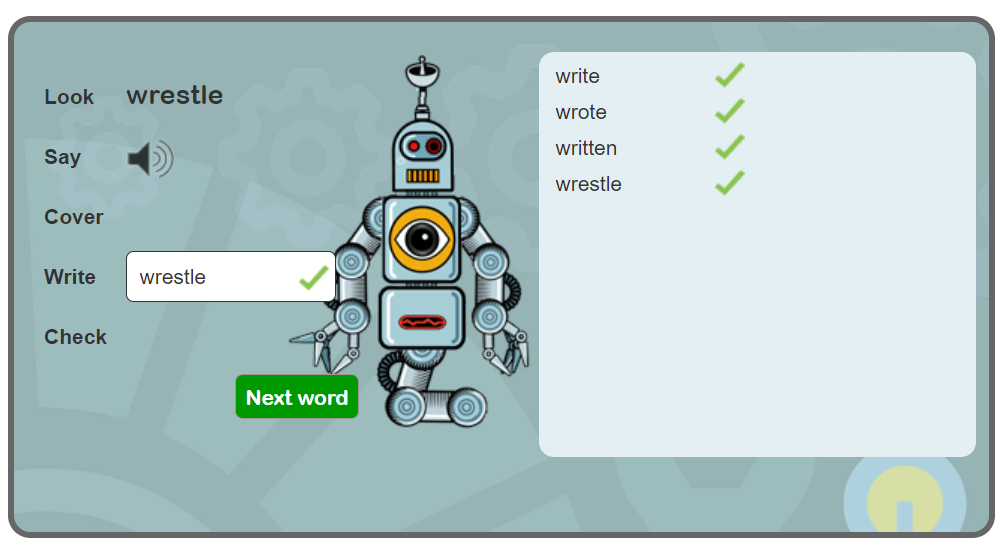 Use the link to play the game and practice spelling the ‘wr’ words
Learn spelling activity: wr (spellzone.com)
Well done for all of your hard work! We can’t wait to see your completed work.
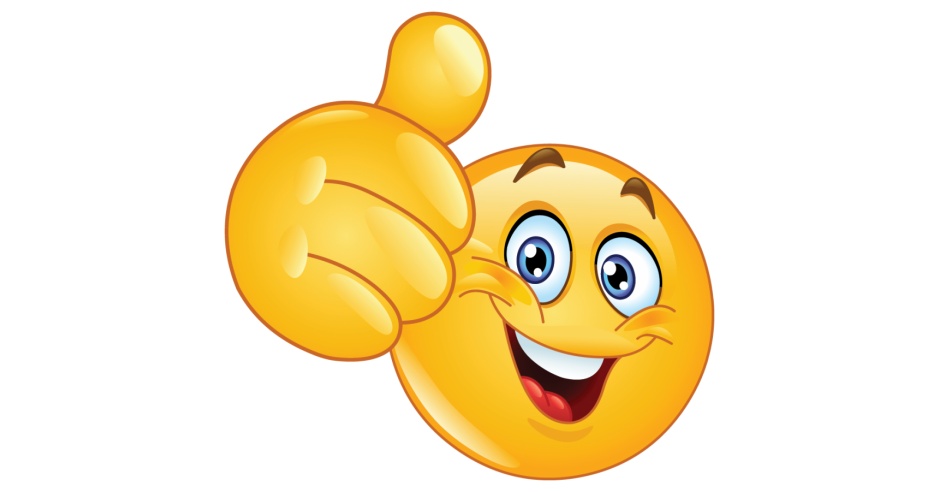 Could any completed work / photographic evidence of completed work please be sent to pioneerspupils@gmail.com
Thank you!